Hier steht ein Blindtext. Lorem ipsum dolor sit.
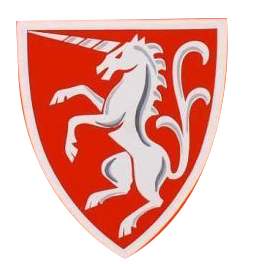 HIER STEHT EIN BLINDTEXT.